Эволюция равновесных пучков под действием внешней кильватерной волны
Выполнил: Байструков Михаил Андреевич,
магистрант 2 курса ФФ НГУ,
 старший лаборант ИЯФ СО РАН
Научный руководитель: Лотов К.В., д. ф.-м. н.,
главный научный сотрудник ИЯФ СО РАН
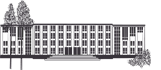 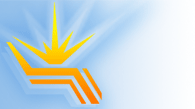 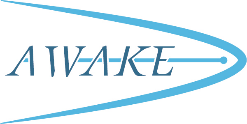 ИЯФ СО РАН
НГУ
AWAKE Collaboration
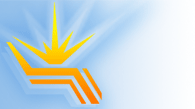 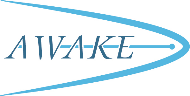 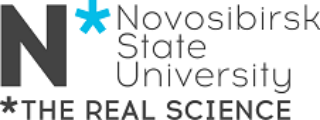 Содержание
Формулировка задачи
Как решать?
Теоретическая база
Подход к решению
Результаты
2/23
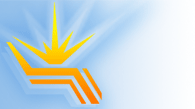 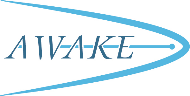 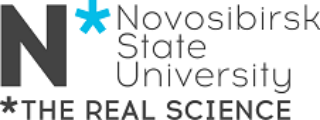 Мотивация
Возможная схема эксперимента AWAKE, Run2
Вторая секция пре-ионизована
Первая секция, ионизуется лазером
≈c
В чём здесь проблема? Передняя часть (голова) самомодулируется (со случайной фазой) во второй секции и разрушает заднюю часть.
≈c
≈c
Как разрушается? За какое время? Какому возмущению может «сопротивляться»? Какое возмущение может создать передняя часть?
3/23
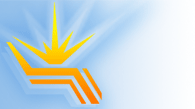 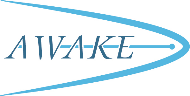 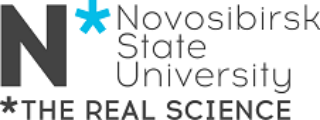 Отсюда возникает задача
Определить, как внешнее кильватерное поле влияет на равновесную последовательность микросгустков.
Где это может быть важно?
AWAKE-2022:
Несколько сгустков:
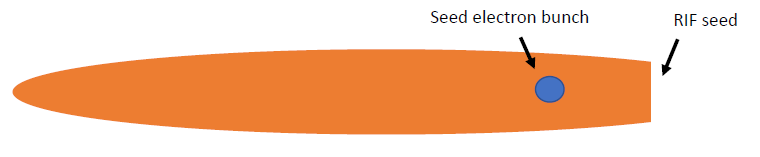 © Pablo Israel Morales Guzmán
Заметно меньший заряд, эволюционирует медленнее
Неконтролируемые возмущения из-за теневых токов
Действует как внешнее возмущение
4/23
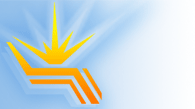 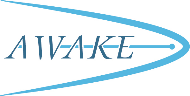 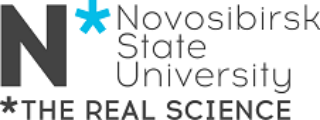 Содержание
Формулировка задачи
Как решать?
Теоретическая база
Подход к решению
Результаты
5/23
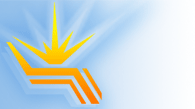 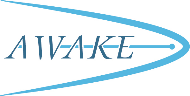 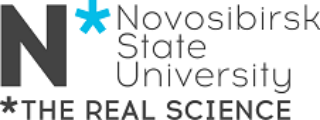 Как решить эту задачу?
Аналитически задача не решается, так как даже описать равновесное состояние пучка в плазме – это уже очень сложно.
Будем решать при помощи моделирования по следующей схеме:
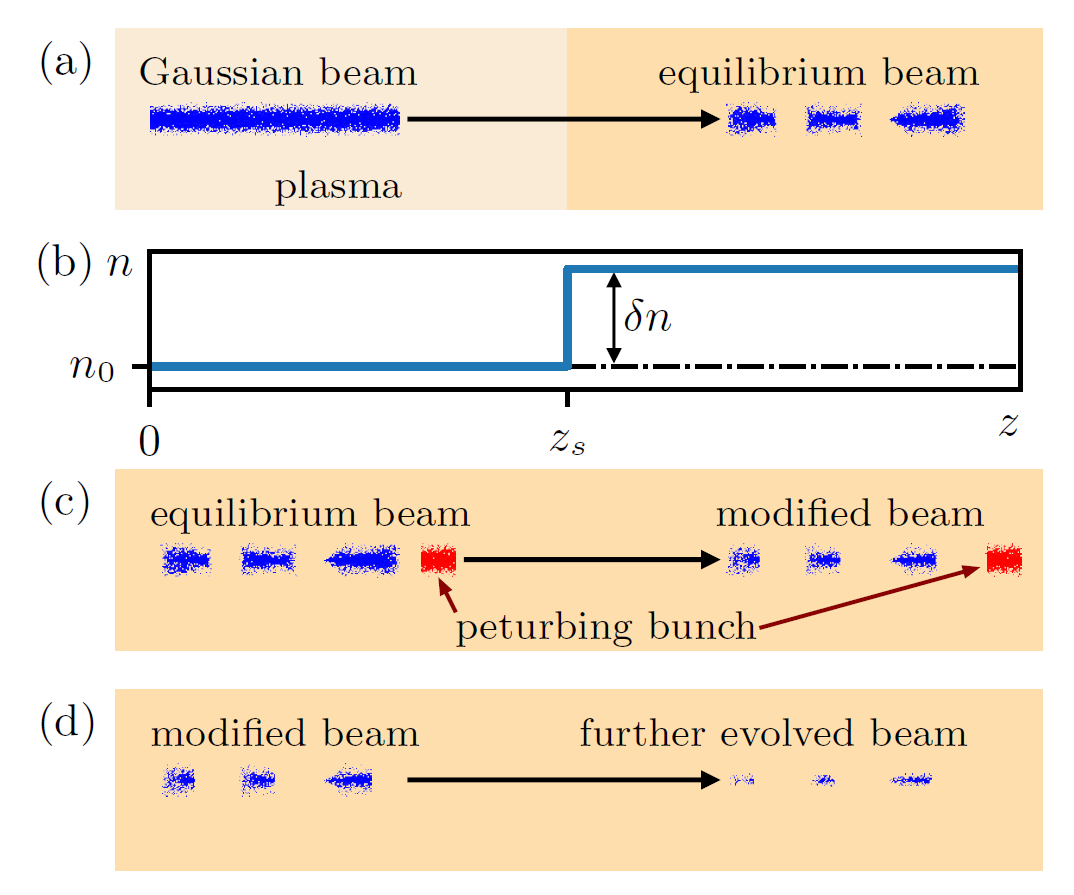 a) Генерируем последовательность микросгустков самомодуляцией длинного пучка (b – скачок плотности плазмы)
c) Создаём возмущение не эволюционирующим сгустком, анализируем разрушение последовательности.
d) Удаляем возмущение, анализируем дальнейшее разрушение последовательности.
6/23
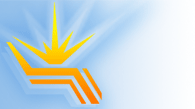 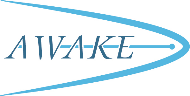 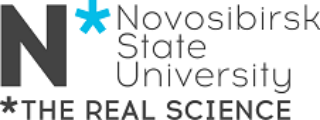 Задача: получить общий результат
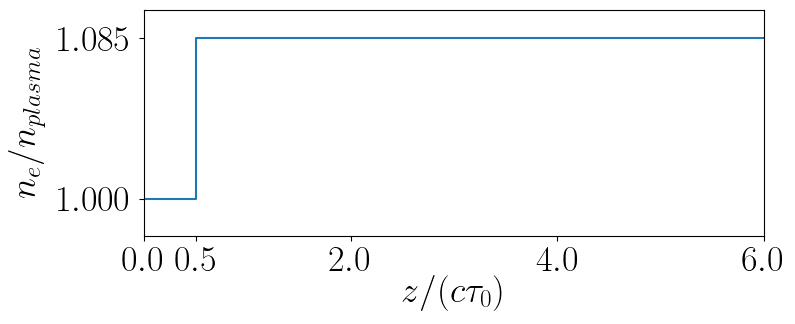 Скачок плотности плазмы
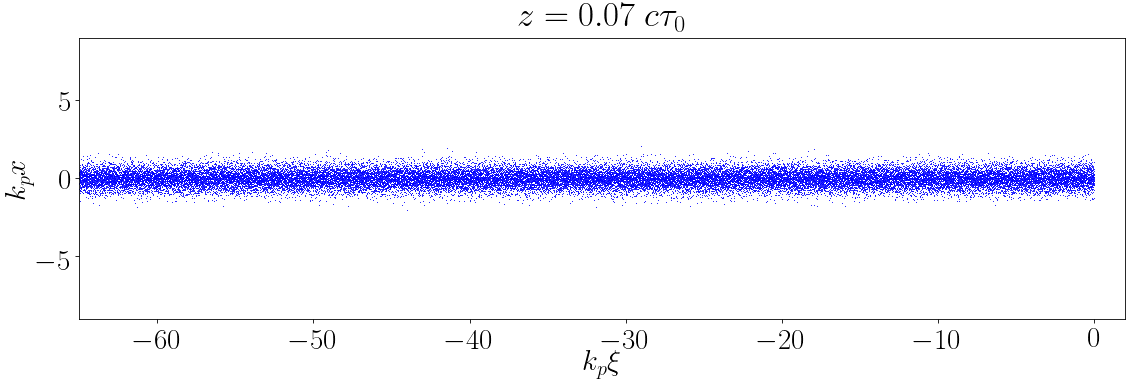 7/23
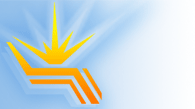 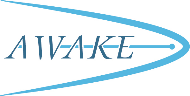 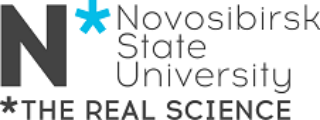 Содержание
Формулировка задачи
Как решать?
Теоретическая база
Подход к решению
Результаты
8/23
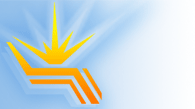 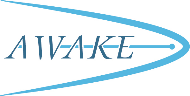 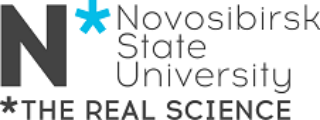 Характерные масштабы задачи
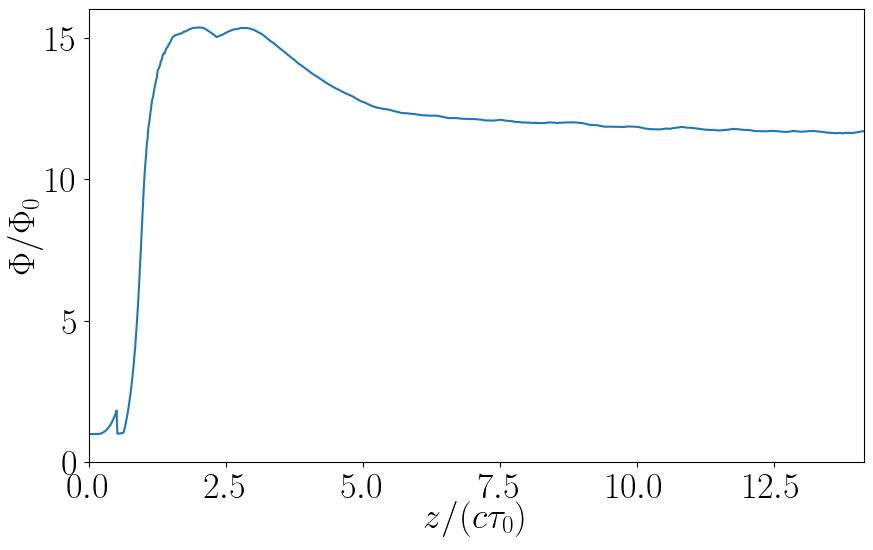 Скачок плотности плазмы
Амплитуда колебаний потенциала в процессе самомодуляции
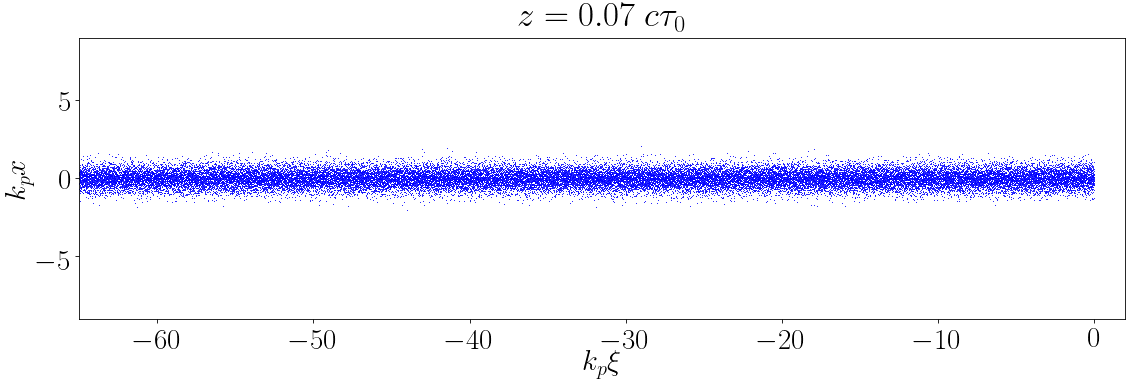 9/23
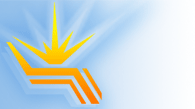 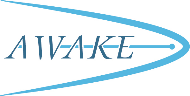 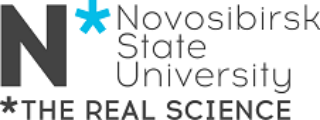 z = 0
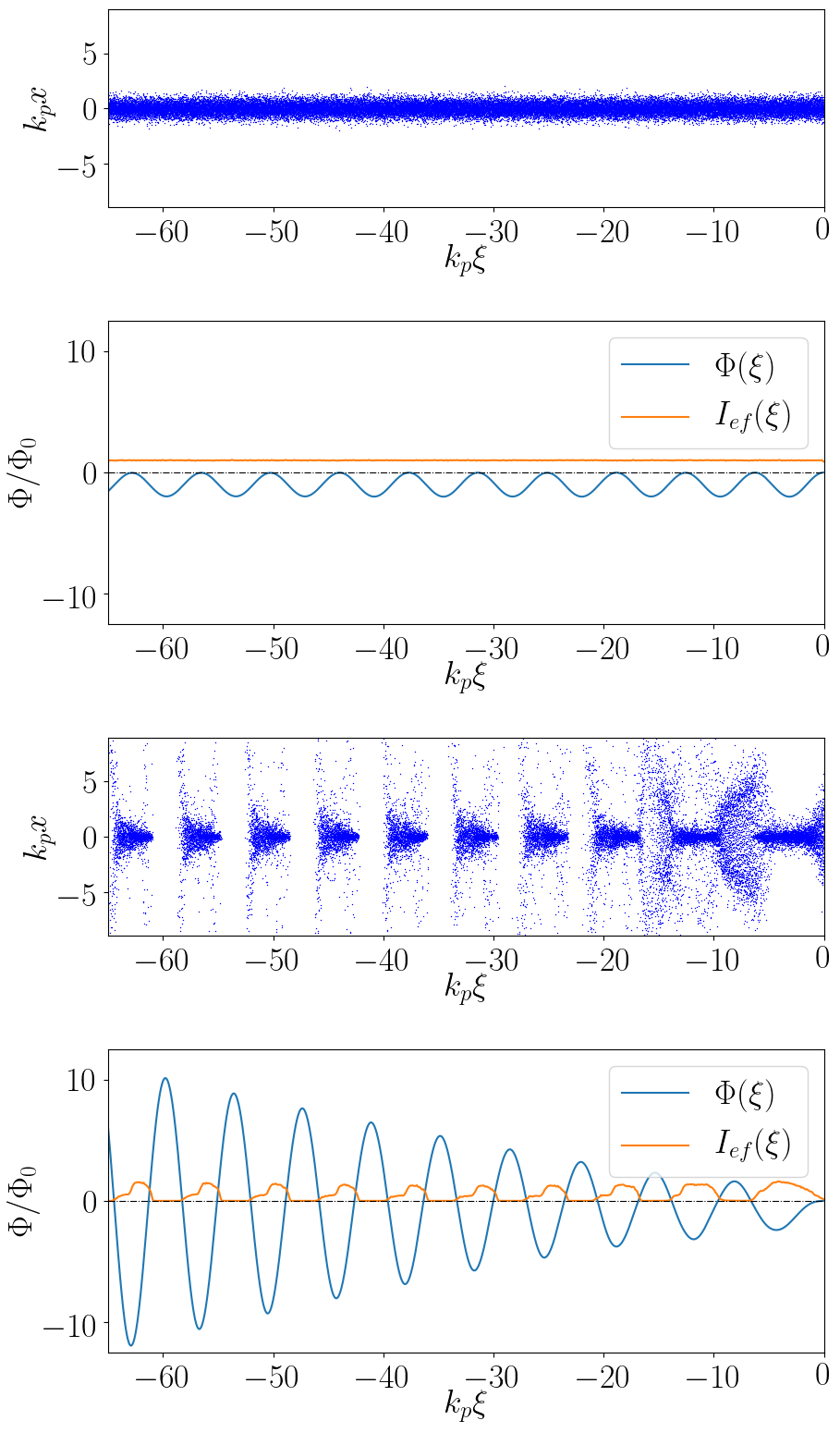 Эффективный ток
Для z=0:
Пучок, нарисованный частицами.
Эффективный ток.
Потенциал.

Для последнего момента:
Пучок, нарисованный частицами.
Эффективный ток.
Потенциал.

Одинаковый масштаб для оси потенциала.
10/23
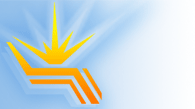 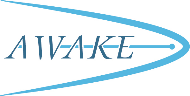 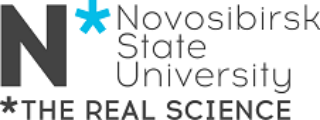 Комплексная амплитуда
11/23
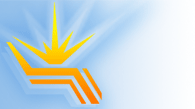 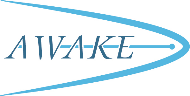 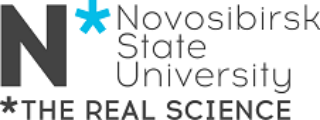 Комплексная амплитуда
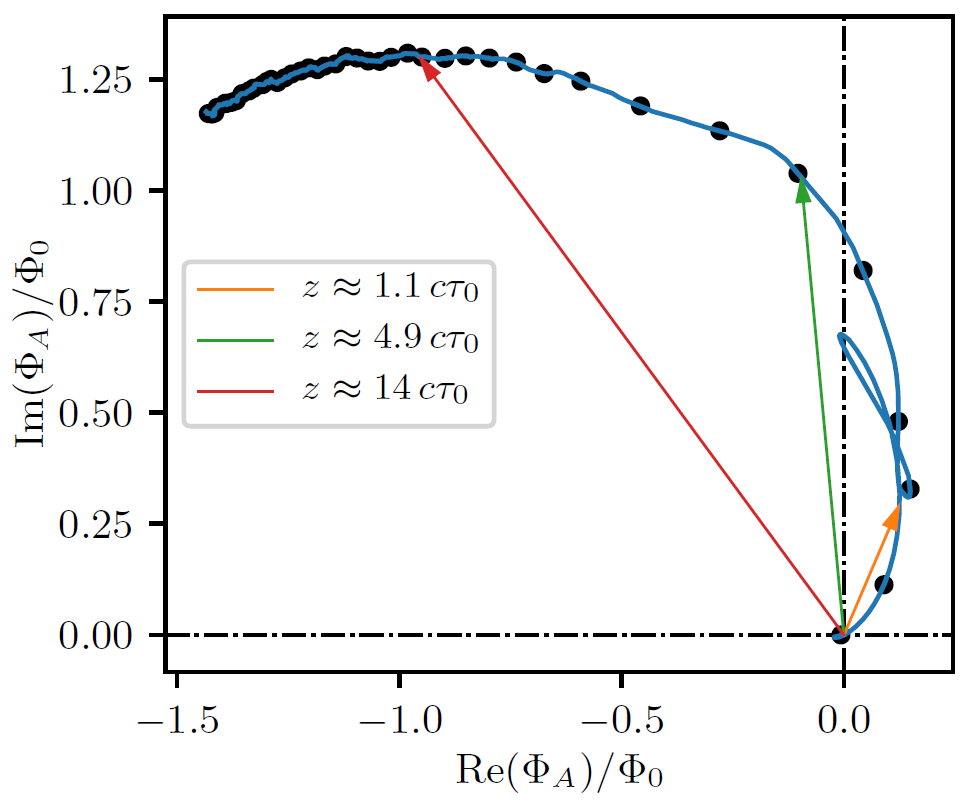 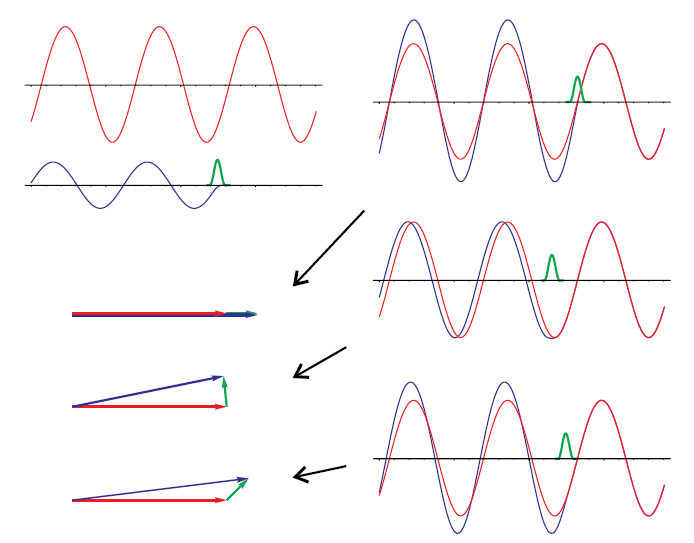 Вклад первого микросгустка
12/23
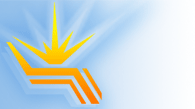 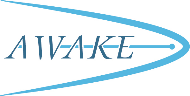 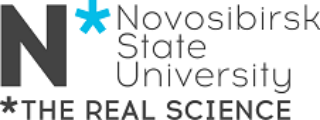 Эффективный ток
Вклад первого микросгустка
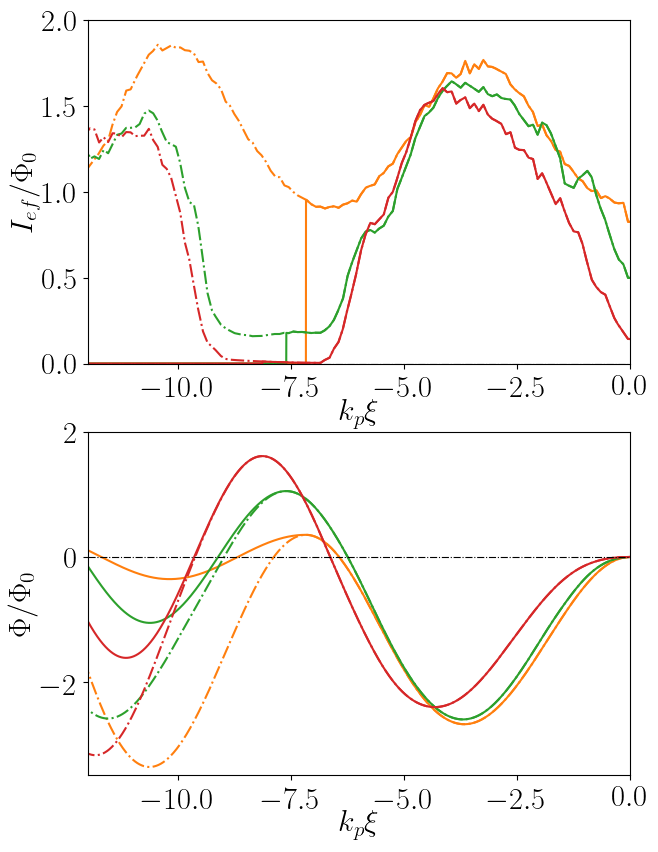 В комплексную амплитуду
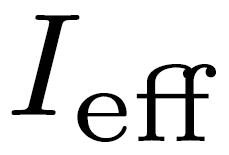 Потенциал на оси
Границу сгустка определяем по максимуму потенциала
13/23
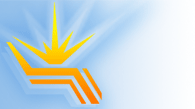 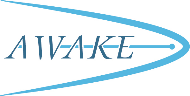 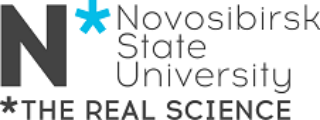 Вклад отдельных микросгустков
14/23
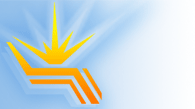 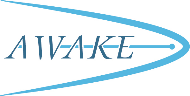 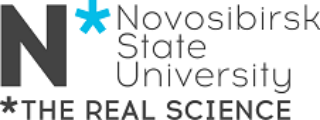 Содержание
Формулировка задачи
Как решать?
Теоретическая база
Подход к решению
Результаты
15/23
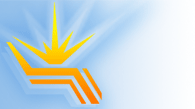 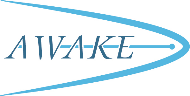 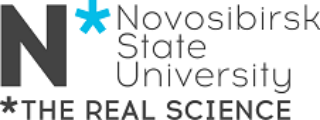 Влияние возмущения на первый микросгусток
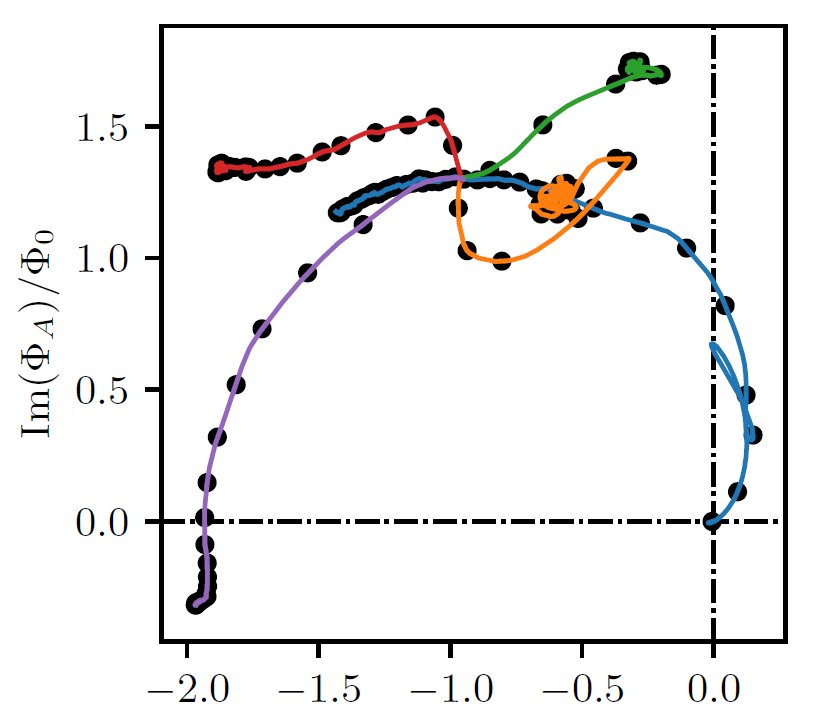 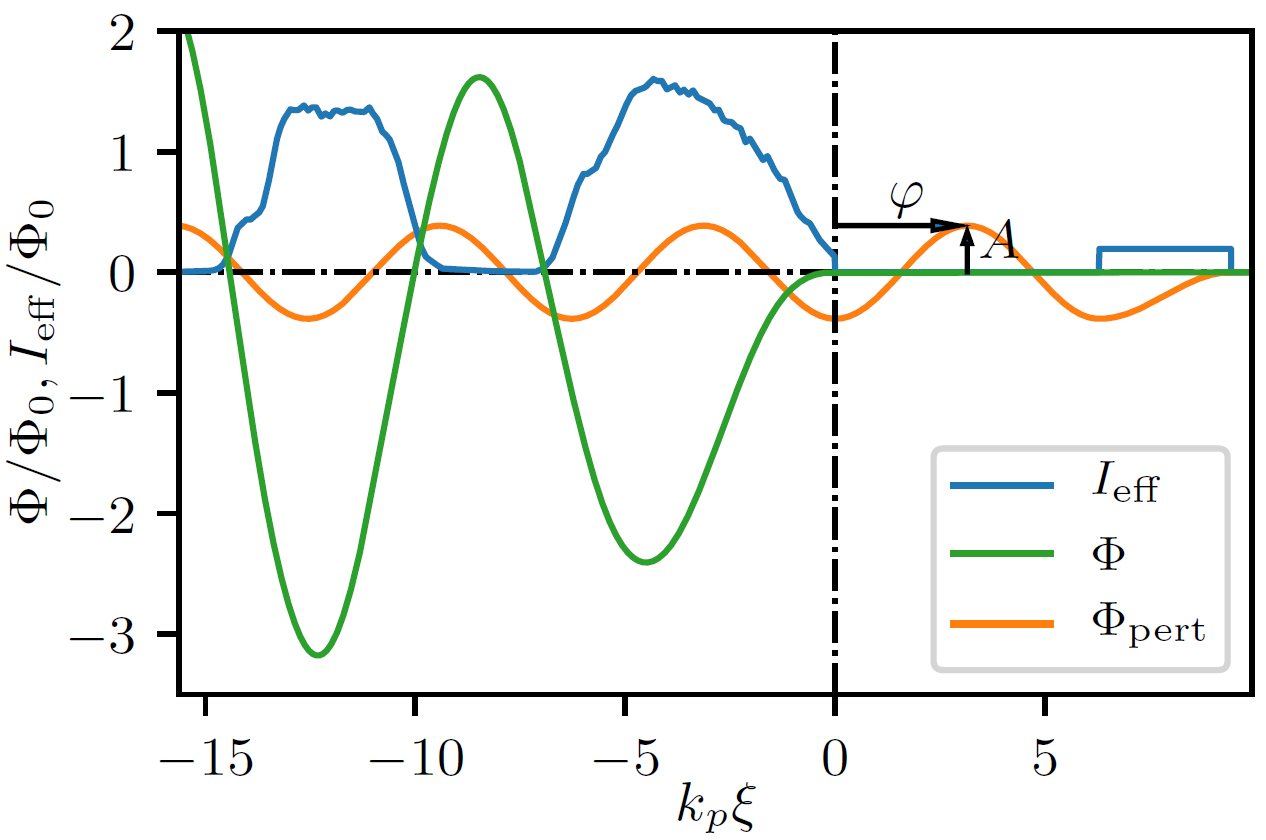 возмущение
Поле возмущения
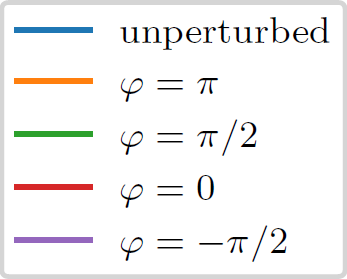 Поле микросгустков
16/23
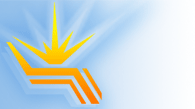 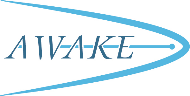 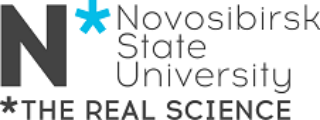 Влияние возмущения на поле после десятого микросгустка
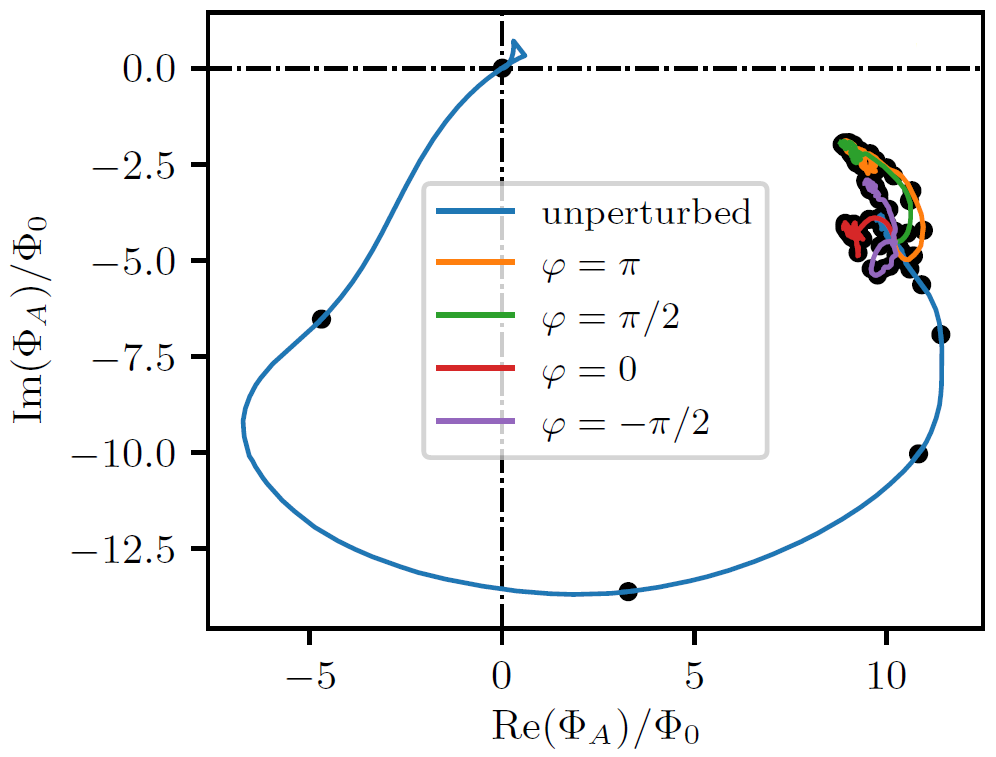 То же возмущение слабо влияет на поле после десятого микросгустка.
Выясним, как изменение комплексной амплитуды зависит от фазы и амплитуды возмущения.
17/23
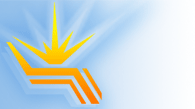 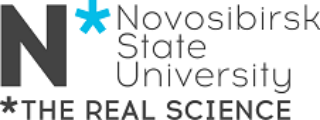 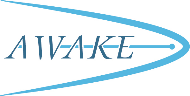 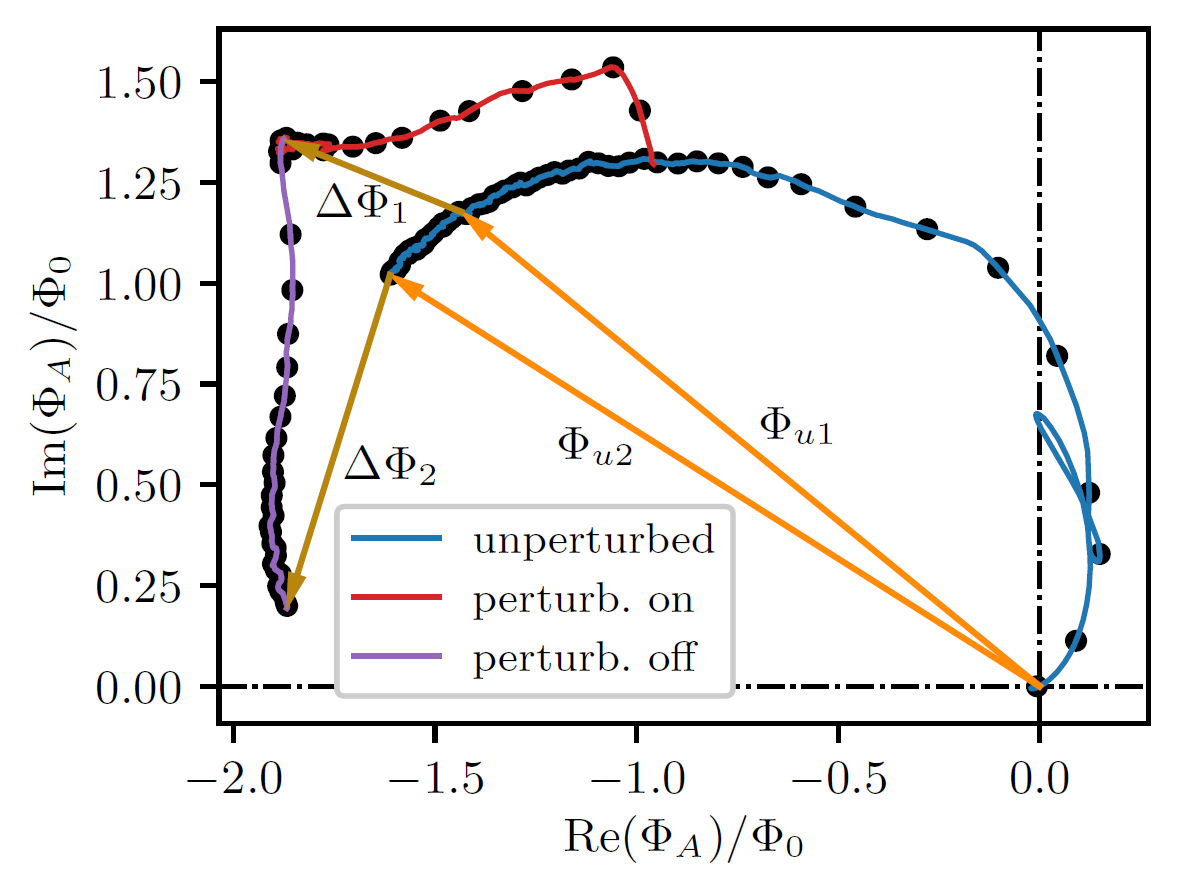 18/23
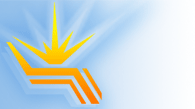 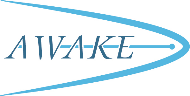 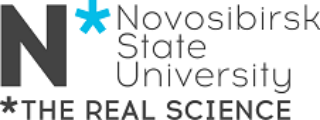 Содержание
Формулировка задачи
Как решать?
Теоретическая база
Подход к решению
Результаты
19/23
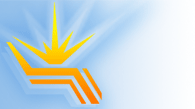 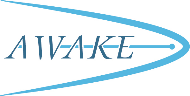 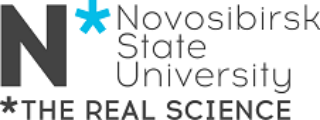 Определили критический уровень возмущения.
Последовательность сгустков намного устойчивее одиночного сгустка.
Есть особо опасные фазы возмущения.
Определили критический уровень возмущения.
20/23
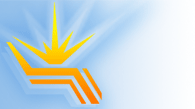 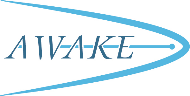 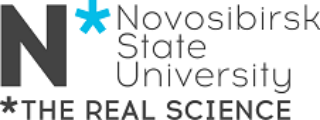 Механизмы эволюции
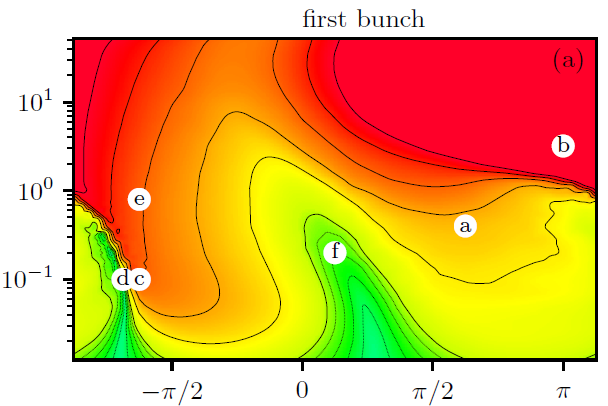 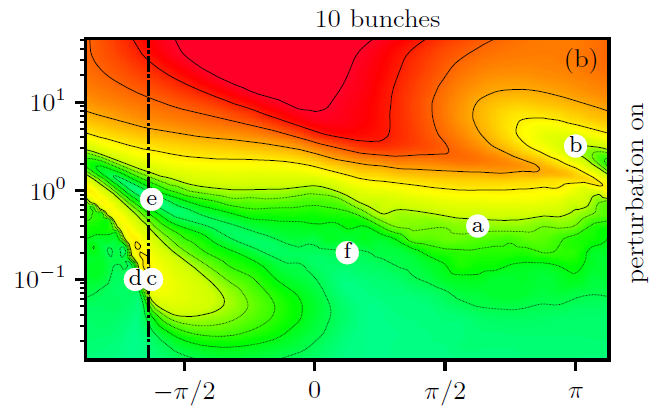 21/23
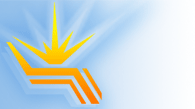 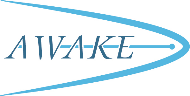 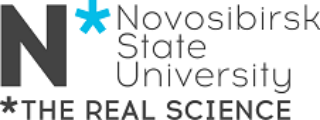 Характерные времена изменения
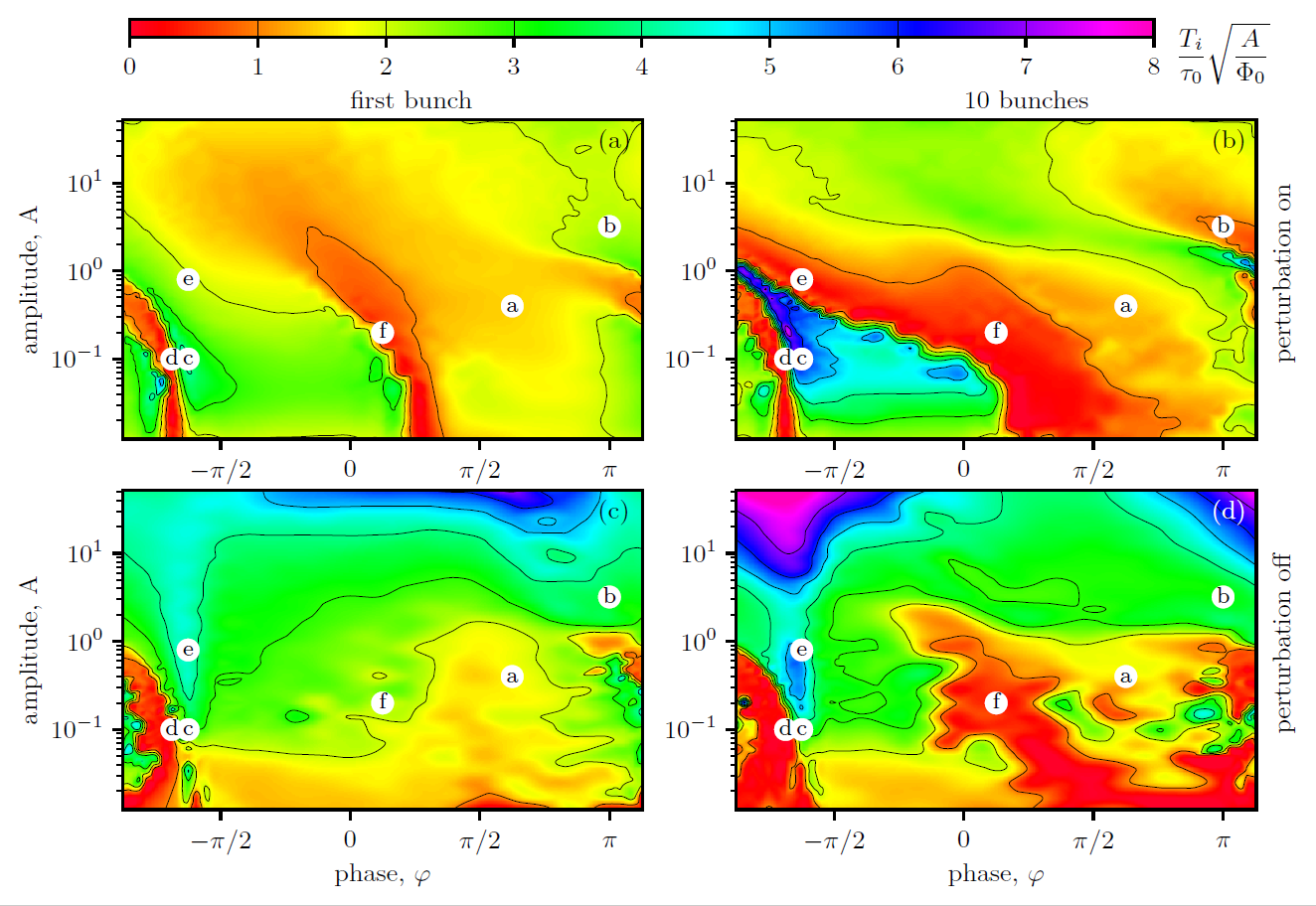 22/23
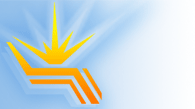 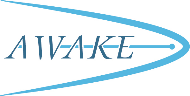 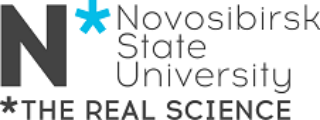 Результаты
23/23
Дополнительный слайд
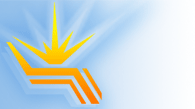 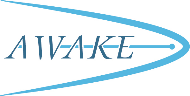 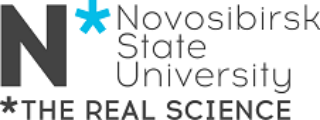 Петелька
25/23